The Neurobiology of Addiction, Intervention, and Recovery
“Dr. Dave” Janzen, D. Min., CISM, CAI, CCH
Certified Intervention Professional #I0175
“The Motiventionist”
http://www.motiventionist.com/
Rev. 7-18-2020
Objectives
Identify the primary functional layers of the brain and their essential functions
Explain the basic processes and structures involved in the disease of addiction
Understand how addictive disease interferes with normal brain functioning
Understand how applied neurobiology informs effective intervention and promotes recovery
Begin to incorporate these fundamental neurobiological concepts into intervention, treatment, and long-term recovery planning
Disclosure
Dr. Janzen has no financial interest in any of the cited entities.
This is not:
A graduate/medical school course in neurobiology;
A thorough review of current in-depth research
Though I seek constantly to be informed by this research
A discussion of ASAM, DSM, or ICD criteria
Necessary for professional assessment and treatment
Confusing for clients and families
A discussion for the evolution/creation debate
Also not training for home brain surgery; kits available at your favorite WalMart
This is:
A broad overview of brain structures and processes
A presentation of images and metaphors to be used by mental health professionals and peer specialists:
For your own understanding
To inform choices in clinical practice
To educate clients
To coach individuals and families in supporting recovery
Questions so far?
ASAM Definition of Addiction
Addiction is a primary, chronic disease of brain reward, motivation, memory and related circuitry. Dysfunction in these circuits leads to characteristic biological, psychological, social and spiritual manifestations. This is reflected in an individual pathologically pursuing reward and/or relief by substance use and other behaviors.
ASAM Definition, cont’d.
Addiction is characterized by inability to consistently abstain, impairment in behavioral control, craving, diminished recognition of significant problems with one’s behaviors and interpersonal relationships, and a dysfunctional emotional response. Like other chronic diseases, addiction often involves cycles of relapse and remission. Without treatment or engagement in recovery activities, addiction is progressive and can result in disability or premature death.
Progression to Addiction, then to Recovery
The progress of addictive disease moves control of choices and behaviors
From the “higher” (or, most recently evolved) cerebrum
Down to the more primitive, “reptilian” brain
Intervention seeks to begin the recovery process
By engaging supportive relationships
To activate the limbic and cerebrum regions
Recovery seeks to bring healing and regain control
Back up into the cerebrum
Addiction and Reptilian Behavior
Most families that have had to deal with the impact of addiction
Report “S/he has become a different person.”
“We want our old ______ back”
Confirmation that some of their behavior is:
Reactive 
Hostile
Defensive
It’s an opportunity to ask, “Would you like to know why?”
And, “Would you like to know what to do about it?”
Addiction is a Process
Begins with choices (mostly)
Some stories of nearly instantaneous addiction
Becomes compulsion
Chemical addiction and behavioral addiction have the same underlying structures and processes
These processes move decision-making control
From the higher brain
Into the more primitive, reptilian brain
Intervention and Recovery is a process
About moving the control for decision-making back into the higher brain
While managing the powerful influences of the more primitive brain
We do not yet have a “cure” for addictive disease
We can manage symptoms and promote recovery
It’s all about that Brain
2-3% of body mass
Uses 20-25% of calories
It’s all about the neurons
Density
Complexity
Ratio
Organic network of each neuron with the whole brain
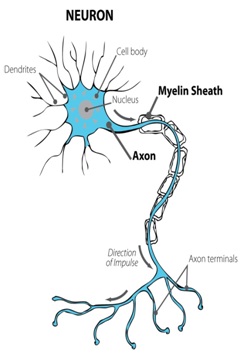 Two modes of communication
Along the neuron – One-way Traffic
From the nucleus down to the axon terminals
Electrical impulses signal instructions to release NT
Between neurons
Neurochemical – across the synapse
Neurotransmitters:
Serotonin, Norepinephrine, Dopamine, glutamate, GABA, etc.
Other neuropeptides
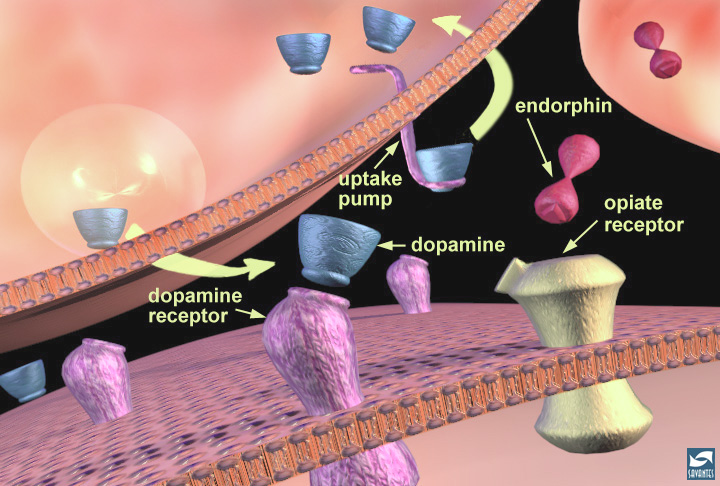 [Speaker Notes: Dopamine neurotransmission and modulation by endogenous opiates
Using the close-up of a synapse, continue using dopamine for your example of synaptic function. Explain that it is synthesized in the nerve terminal and packaged in vesicles.  Reiterate the steps in neurotransmission.  Show how the vesicle fuses with the membrane and releases dopamine. The dopamine molecules can then bind to a dopamine receptor (in pink). After the dopamine binds, it comes off the receptor and is removed from the synaptic cleft by uptake pumps (also proteins) that reside on the terminal (arrows show the direction of movement).  This process is important because it ensures that not too much dopamine remains in the synaptic cleft at any one time.  Also point out that there are neighboring neurons that release another compound called a neuromodulator.   Neuromodulators help to  enhance or inhibit neurotransmission that is controlled by neurotransmitters such as dopamine.  In this case, the neuromodulator  is an "endorphin" (in red).  Endorphins bind to opiate receptors (in yellow) which can reside on the post-synaptic cell (shown here) or, in some cases, on the terminals of other neurons (this is not shown so it must be pointed out).  The endorphins are destroyed by enzymes rather than removed by uptake pumps.]
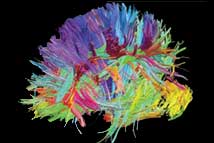 [Speaker Notes: A map of the communication pathways in the brain.]
Complex Connections
86 billion neurons
10 to the 100th power
Vs. 10 to the 80th power
(From “Buddha’s Brain”)
[Speaker Notes: Buddha’s Brain]
The Brain’s 3 Layers
Upper Layer: Cerebrum (cortex)
Mid-Brain/Limbic System:
Brainstem: 
Survival
Reactive
“Reptilian”
“Snakes on a Brain”
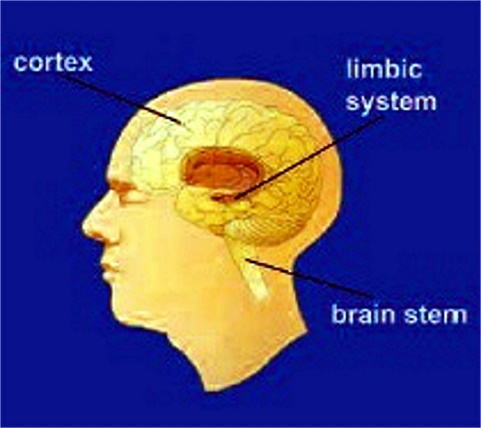 Cerebrum
Our most-recently-evolved region of the brain
The most significant difference compared to the brains of other species on the planet
Sperm Whale – 17 lbs. of brain, most dedicated to musculoskeletal management
Human brain – 3 lbs.
Human brain has far more neurons, highest ratio of cerebrum to body mass & rest of brain of any species
The cerebrum is dedicated to integrating sensory & reflective information related to our Social Nature
Cerebrum is most like a “social computer”
Relationship to our development as “Human”
500,000 years ago, started using tools
1 million (or more) years ago, started using fire
Allowed migration to colder regions
Cooking food made more calories available
More calories made larger “calorie hog” brains possible
Nevertheless, our ancestors were always near extinction from:
Exposure
Starvation
Disease
Competition
The Cerebrum as “Social Computer”
Our social nature put us at the top of the food chain
Massive processing is required for:
Language
Tone of voice and facial expression
Social group cues of:
Hierarchy, Threat, Nurture
Social interaction with the environment
Hunting/gathering
Security
Shelter
Technology – knowledge & skill accumulation/sharing
The Mid-Brain, Limbic System
Emotional and sensory processing and response
The primary feeling and reacting centers
Many separate structures for self and species preservation
Amygdala – Fear, Rage & reactivity with environmental cues
Hippocampus – Memory and Spatial interaction; Patterns
Hypothalamus – Endocrine, Sexual, and Autonomic control
Temperature regulation
Arousal and Craving
Hypothalamus also outputs limbic processes to the rest of the brain
Found in the earliest mammals and since
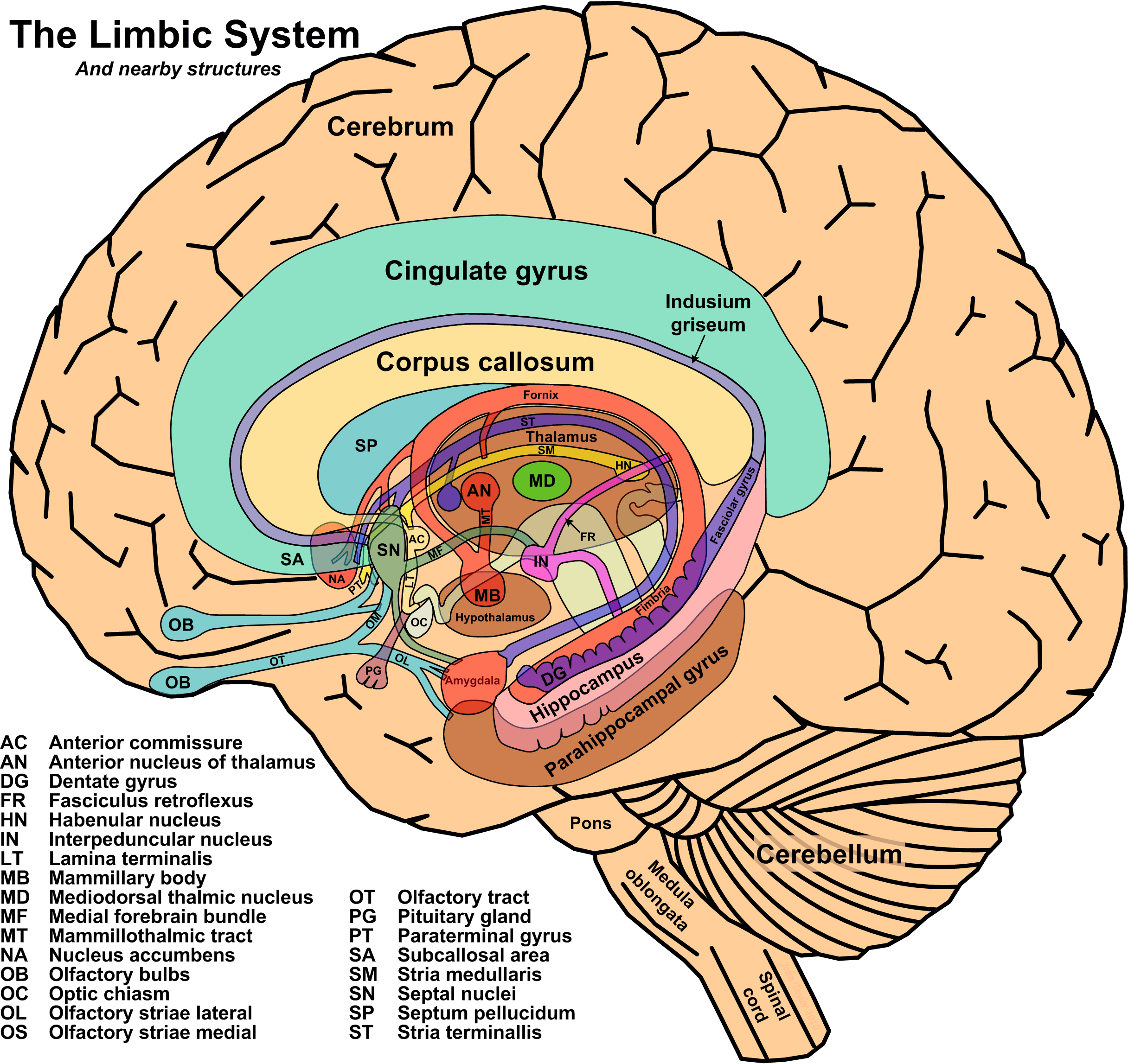 The Reptilian Mind
So-called because it’s as far as reptiles evolved
Reptiles don’t nurture their young
Reptiles are purely reactive creatures
Includes the Brainstem and Cerebellum (coordination)
Manages the Sympathetic and Parasympathetic nervous systems
Engine & Brakes:Revving Up & Winding Down
Not binary like a computer’s “0 – 1,” “On – Off’ switches
More like the engine & brakes on a car
On a continuum
“Sympathetic” nervous system activates areas
Like the engine in a car
Gets things going
“Parasympathetic” nervous system deactivates areas
Like the brakes on a car
Slows things down
Imbalances may be responsible for Mood & Thought Disorders
The Sympathetic Nervous System
Activation, excitation
Glutamate
Responsible for Fight/Flight/Freeze
Cortisol as a byproduct
Necessary for immediate action
“All hands on deck! Battle stations!”
The Parasympathetic Nervous System
De-activation, calming, suppressing
Gamma Amino Butyric Acid – GABA
“Everyone just calm down! Nap time!”
Drugs of Choice and the S/P Systems
Not always about the “high”
“Subbing” for low Glutamate
“Subbing” for low GABA
“Moderating” too much Glutamate
“Moderating” too much GABA

Becomes a crutch
Further atrophy in the relevant system
Imbalances in S/P systems
Depression
Anxiety
Bipolar
Psychotic disorders
The Reward Pathway
Natural Rewards
Food
Water
Sex
Nurture
(Air)
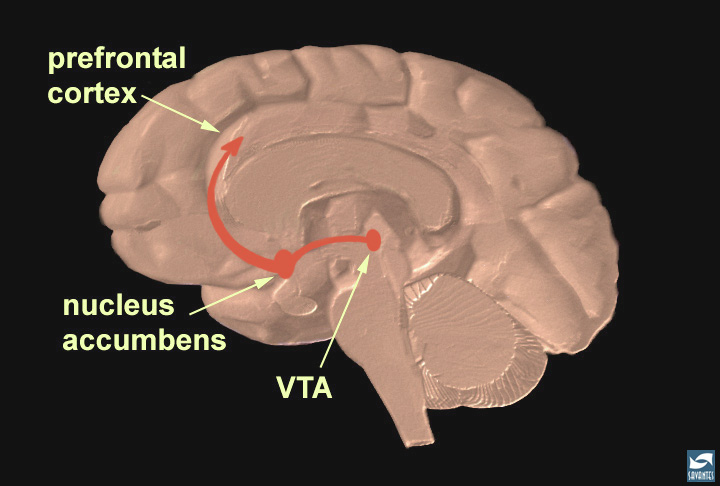 [Speaker Notes: The reward pathway
Tell your audience that this is a view of the brain cut down the middle.  An important part of the reward pathway is shown and the major structures are highlighted:  the ventral tegmental area (VTA), the nucleus accumbens and the prefrontal cortex.  The VTA is connected to both the nucleus accumbens and the prefrontal cortex via this pathway and it sends information to these structures via its neurons.  The neurons of the VTA contain the neurotransmitter dopamine which is released in the nucleus accumbens and in the prefrontal cortex (point to each of these structures). Reiterate that this pathway is activated by a rewarding stimulus.  [Note: the pathway shown here is not the only pathway activated by rewards, other structures are involved too, but only this part of the pathway is shown for simplicity.]]
Pleasure: One Mechanism
All Human pleasure has one mechanism
The release of Dopamine by neurons in the Nucleus Accumbens (and the VTA)
Intensity is determined by
The speed of Dopamine release
The number of cells releasing, and their amount released
The time Dopamine spends on receptors and in the Neural Synapse
With repeated use, Glutamate (a neurotransmitter associated with learning) is released
This generates an association (behavioral memory); so that experience becomes motivation, leading to intense craving
Permanent association with natural rewards
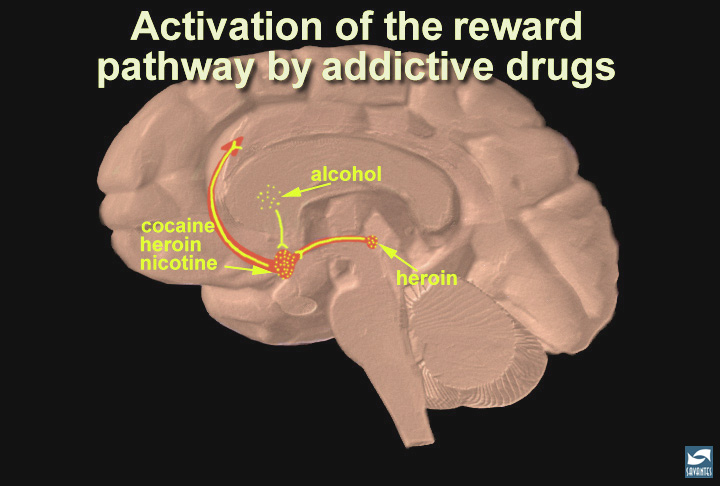 [Speaker Notes: Summary;  addictive drugs activate the reward system via increasing dopamine neurotransmission
In this slide, the reward pathway is shown along with several drugs that have addictive potential.  Just as heroin (morphine) and cocaine activate the reward pathway in the VTA and nucleus accumbens, other drugs such as nicotine and alcohol activate this pathway as well, although sometimes indirectly (point to the globus pallidus, an area activated by alcohol that connects to the reward pathway). While each drug has a different mechanism of action, each drug increases the activity of the reward pathway by increasing dopamine transmission.  Because of the way our brains are designed, and because these drugs activate this particular brain pathway for reward, they have the ability to be abused.   Thus, addiction is truly a disease of the brain.  As scientists learn more about this disease, they may help to find an effective treatment strategy for the recovering addict.]
Stages of Progression, Abstinence to Addiction
Abstinence
Use
Abuse
Tolerance
Dependence
Addiction
Dependence
Brain only functions “normally” in the presence of the drug/behavior
Repeated use overworks & damages neurotransmitter systems
Without drug/behavior, significant physiologic withdrawal symptoms occur
Continued use becomes is about avoiding withdrawal symptoms
By this point, drug/behavior has made a permanent connection with the reward pathway & the primitive (reptilian) brain
Early abstinence is experienced as life-threatening by the reptilian mind
Addiction
Dependence is the physiological condition
Addiction is the compulsive response to dependence
Loss of control in limiting use
Example: returning Vietnam Veterans
These distinctions are not part of the ICD or DSM clinical diagnosis or treatment criteria, “Substance Use Disorder” dimensions
This is to help clients/families make their own choices in response to presenting problems
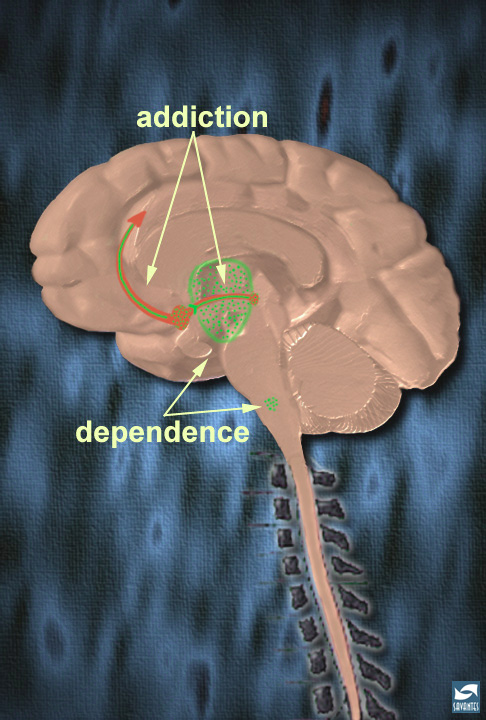 [Speaker Notes: Addiction vs dependence
As you have just explained, different parts of the brain are responsible for the addiction and dependence to heroin and opiates.  Review the  areas in the brain underlying the addiction to morphine (reward pathway) and those underlying the dependence to morphine (thalamus and brainstem).  Thus, it is possible to be dependent on morphine, without being addicted to morphine.  (Although, if one is addicted, they are most likely dependent as well.)  This is especially true for people being treated chronically with morphine for pain, for example associated with terminal cancer.  They may be dependent--if the drug is stopped, they suffer a withdrawal syndrome.  But, they are not compulsive users of the morphine, and they are not addicted.  Finally, people treated with morphine in the hospital for pain control after surgery are unlikely to become  addicted; although they may feel some of the euphoria, the analgesic and sedating effects predominate.  There is no compulsive use and the prescribed use is short-lived.]
E.g., “Why is (my kid) acting that way?
Because addiction “lives” in the “reptilian mind”
Or, as I like to call it,
“Snakes on a Brain,”
Results in reptilian behavior
Quitting feels like dying in the primitive brain
 Defensiveness, denial, reactivity
Are not about you
It’s about the disease defending itself
Like a rattlesnake
How does this inform choices? Families can:
Think strategically for outcomes
Instead of tussling over who’s right/wrong
Collaborate to manage reactivity
Instead of reacting
Choose to respond
Set common family goals for well-being
Instead of focusing on the AI
As a “problem to be fixed”
Don’t take the AI’s actions personally
It’s not about you!
Intervention & Treatment
When an addicted individual can’t or won’t stop
Intervention may be necessary
Why professionals?
Different Models
Part of the Continuum of Care
[Speaker Notes: Client-centered intervention will provide a case-management approach that includes coaching/training/treatment for family and shepherding through all of the aspects of the first year of recovery.]
What Is An Intervention?
Marshalling resources to manage resistance
Leveraging significant relationships
Overwhelming the Addicted Individual with love
Crucial moment/opportunity
Not just for detox/rehab
Recovery is for everyone involved
Continuum of care for at least a year
For the Addicted Individual
For the family & significant others
Job #1: Managing Reactivity
Because dependence/withdrawal lives in the “reptilian mind”
“Snakes on a Brain”
Reactivity is a defense mechanism
Reactivity is contagious!
Cats metaphor
Expect reactivity to emerge
Prepare to manage reactivity
The Intervention Team
Highly reactive family members may be asked
To not participate
To only write a letter
Pre-intervention orientation & coaching
Educate about the brain disease of addiction
Focus on the problem of reactivity
Get confirmation from each member of the team that they:
Understand the issue
Commit to remain calm
Guidelines for all Intervention meetings
Review group goals & ground rules
Monitor group for signs of reactivity
Posture, Tone of voice, Facial expressions
Watch out for Hi-jackers
Monitor self!
Take breaks
Keep the tone respectful and loving
Focus on building value in relationships
Family Follow-up
Homeostasis
Coaching to encourage, not enable 
Try to identify “family rules,” patterns
Job #1- Identify & manage reactivity
Transactional Analysis training
P – A – C 
Parent/Adult/Child communication dynamic
Move from “You…” to “I…” messages
The Recovery Message
Involve entire Intervention Team in building the message
Use the Rec. Msg. to keep team on track
Avoid Red Herrings
Helpful in preventing a hi-jacking of the process 
I use the SAMHSA recovery definition as a starting place
Works for Psychiatric Interventions (Bi-polar, psychotic pts.)
Works for everyone involved
Recovery Definition (SAMHSA)
"A process of change through which individuals improve their health and wellness, live a self-directed life, and strive to reach their full potential."
Keep Mind Management Moving UP
Addiction is a process
Involves the whole brain
“Resides” (is most active in) the more primitive brain
Progression of the disease is “down”
From choice to compulsion
Behavioral control moves from Prefrontal Cortex (Cerebrum)
To compulsive drives of the reptilian/limbic
Choice surrenders to over-riding demands of the reptilian mind
Movin’ on up…
Recovery is also a process
Progression of recovery is “up”
Returning behavioral control to Cerebrum
Learning to manage emotions
Respond rather than react
Peer groups (AA, NA, Smart Recovery, etc.)
Healthy relationships re-engage Cerebrum
Activate the “Social Computer”
This is why:
Confrontation seldom provides lasting benefits
Also why the recovery groups work
Few stories of recovery in isolation
Sponsors, meetings, recovery friends
Healthier family functioning is not optional
Motivational Interviewing works
Spirituality helps
Looking beyond self is “higher brain” activity
Links:
“Dr. Dave’s” website:
https://www.motiventionist.com/
Images, public domain:
http://tayloredge.com/reference/Science/
Drugs disrupt neurotransmission course
http://science.education.nih.gov/supplements/nih2/addiction/guide/lesson3-1.htm
Harvard's guide on how addiction hijacks the brain
http://www.helpguide.org/harvard/how-addiction-hijacks-the-brain.htm
NIH's  Drugs, Brains, and Behavior: The Science of Addiction:
http://www.drugabuse.gov/publications/drugs-brains-behavior-science-addiction/drugs-brain
Links, cont’d:
NIH's curriculum for High School students, "The Brain: Understanding Neurobiology Through Addiction"
http://science.education.nih.gov/supplements/nih2/addiction/default.htm
NIDA main web site:
http://www.drugabuse.gov/
McGill University, "The Brain from Top to Bottom":
http://thebrain.mcgill.ca/flash/d/d_05/d_05_cr/d_05_cr_her/d_05_cr_her.html
Dartmouth's Neuroscience on-line course, ch.9 on the Limbic System
http://www.dartmouth.edu/~rswenson/NeuroSci/chapter_9.html
Transactional Analysis, original source information:
http://www.ericberne.com/transactional-analysis/
Questions? Really? After all of that?
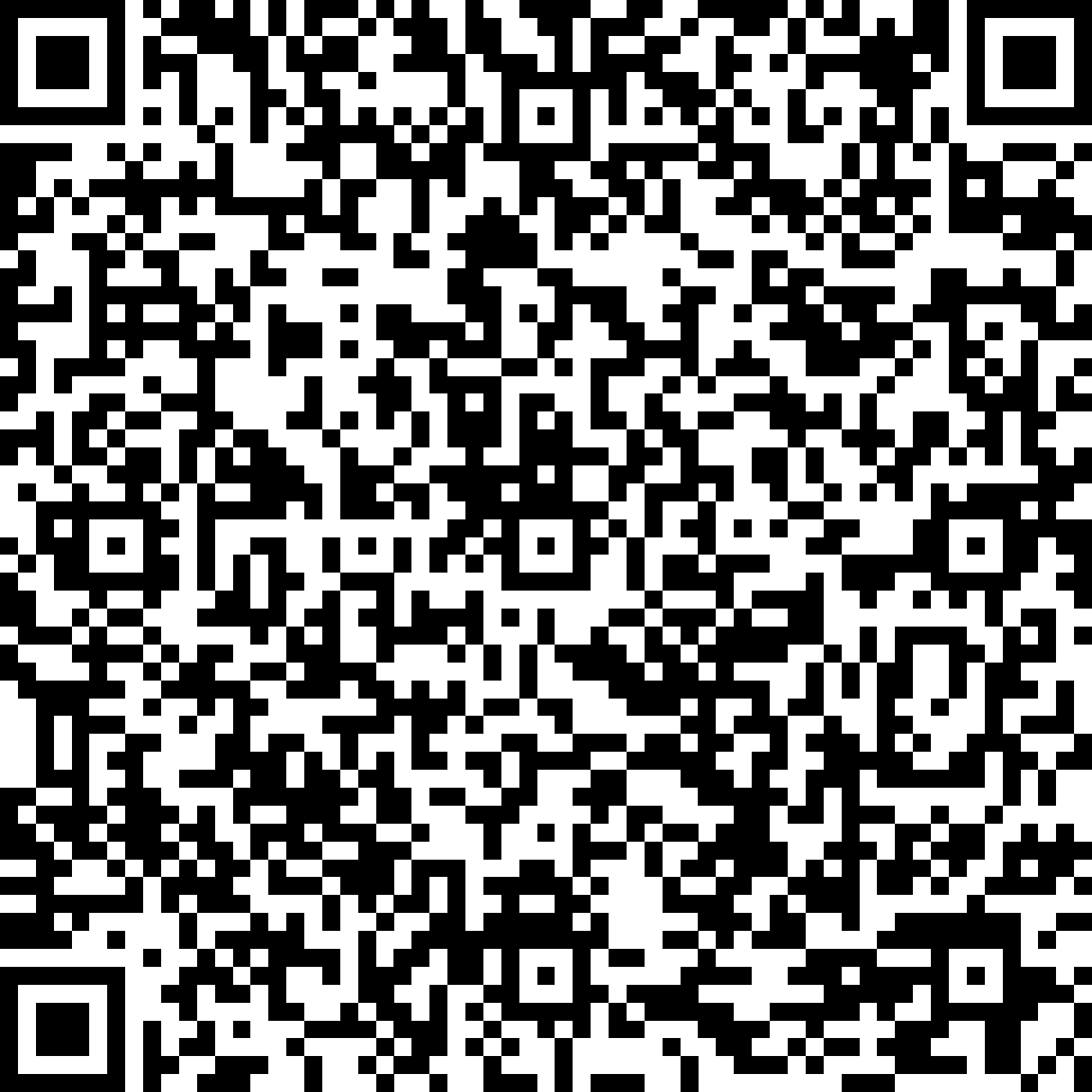